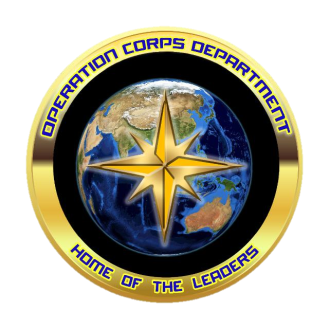 Studi Kasus Kecelakaan di laut.
LETKOL LAUT (P) YOYOK EKO HADI WIJAYA S.T. M.T
LETKOL LAUT (P) YOYOK EKO HADI WIJAYA S.T. M.T
KAMA SENBAH DEPARTEMEN PELAUT AAL
KAMA SENBAH DEPARTEMEN PELAUT AAL
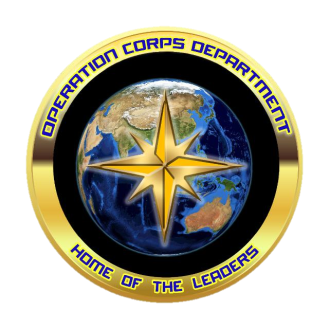 LETKOL LAUT (P) YOYOK EKO HADI WIJAYA S.T. M.T
KAMA SENBAH DEPARTEMEN PELAUT AAL
2002   AAL-48
2009   DIKSPESPA KOM
2013   STTAL ANGK-31 TEKNIK INDUSTRI
   MOBILE EDUCATION TRAIN.NPS-STTAL
2021   S2.ANALISIS SIS & RISET OPS,STTAL
2003   KOARMABAR/SATRAN/KRI PRB
2005   KOARMABAR/SATROL/KRI SGU
2007   KOARMABAR/LANTAMAL I BLW/SATROLTAS KRI BOA
2008   KOARMABAR/SATBAN/KRI BPP
2009   KOBANGDIKAL/PUSLATLEKDALSEN
   KOARMABAR/SATKAT/KRI LDG
2014   KOARMABAR/LANTAMAL III JAK/LANAL PALEMBANG
2015   KOARMABAR/LANTAMAL II PDG/SOPS
2018   KOARMABAR/LANTAMAL XII PTK/SRENA
2021   SESKOAL/DEPSTRA
2023    AAL/DEPPEL
KONTRAK KULIAH
60%  NILAI UJIAN 
20%  NILAI PENUGASAN
20%  NILAI KEAKTIFAN DI KELAS
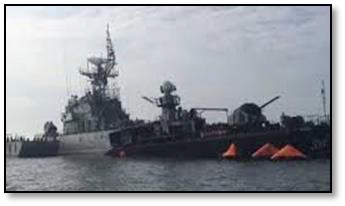 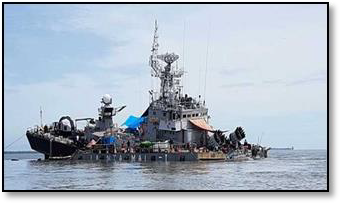 PENDAHULUAN
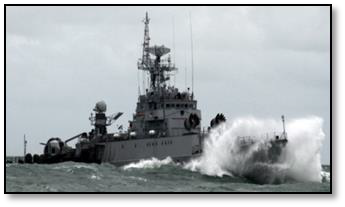 01
02
03
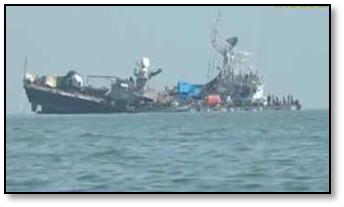 ANALISA DAN PENYEBAB KECELAKAAN DI LAUT
PENGERTIAN DAN PENYEBAB KECELAKAAN DI LAUT
KEPERWIRAJAGAAN
(Purba Jaga Di Laut)
DAN
K3
(KESELAMATAN DAN KESEHATAN KERJA)
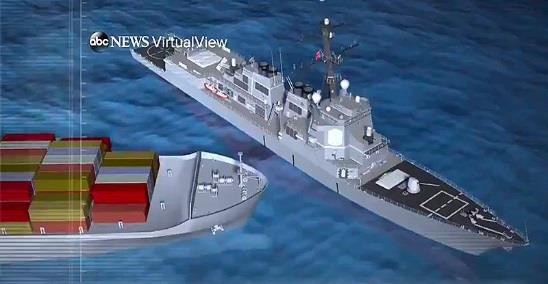 Apa itu
“KECELAKAAN ?”
02
01
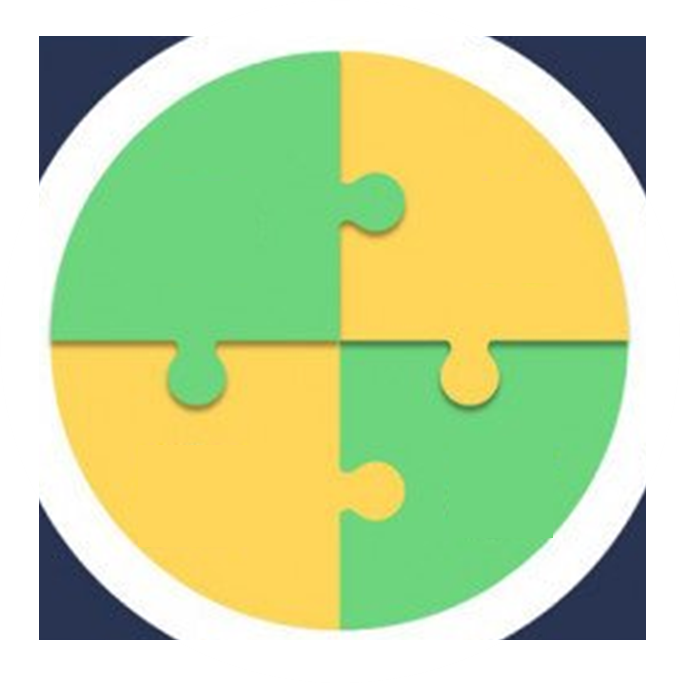 Occupational Health and Safety Assessment Series (OHSAS) kecelakaan didefinisikan sebagai kejadian yang dapat menyebabkan cidera atau kesakitan (tergantung dari keparahannya) kejadian kematian atau kejadian yang dapat menyebabkan kematian.
“Frank Bird, “kecelakaan adalah kejadian yang tidak diinginkan yang mengakibatkan cedera fisik untuk seseorang atau kerusakan properti. Ini biasanya merupakan hasil dari kontak dengan sumber energi (kinetik, listrik, kimia)”.
UU No. 17 Tahun 2008 Tentang Pelayaran pada Pasal 245 tertulis bahwa “Kecelakaan kapal merupakan kejadian yang dialami oleh kapal yang dapat mengancam keselamatan kapal dan atau jiwa manusia berupa kapal tubrukan, kapal kandas, kapal terbakar dan kapal tenggelam”.
Heinrich, Petersen dan Roos, 1980 “Kecelakaan adalah suatu kejadian yang tidak terencana dan tidak terkendali akibat dari suatu tindakan atau reaksi suatu objek, bahan, orang atau radiasi yang mengakibatkan cidera atau kemungkinan akibat lainnya”.
04
Kecelakaan adalah semua kejadian yang tidak direncanakan yang menyebabkan atau berpotensial menyebabkan cidera, kesakitan, kerusakan, atau kerugian lainnya.
03
Berdasarkan penyebabnya :
KEPERWIRAJAGAAN
KOMANDAN
PAGA
PANAGI
PALAKSA
PAGA PIT
ASS. PAGA
PAGA MES
PAGADIK
BAWAH
AIR
UDARA
MES
PEK
PERNIKA
PERMUKAAN
NAGI
BAH
KOM
ORG. PENJAGAAN
A.  BAGAN ORG. JAGA LAUT
KOMANDAN
PALAKSA
PADIS
PAGA
KADIS
PAGA DIK
JAGA OPS
JAGA SEN
JAGA SIN
JAGA LOG
JAGA NAV
JAGA SBA
JAGA MPK
JAGA BEK
JAGA  PIT
JAGA  SAA
JAGA MB
JAGA TTG
JAGA
RADIO  KOM
JAGA LISTRIK
JAGA TTB
JAGA PEK
JAGA ADM
BAGA DEK
PROV
DAN JAGA
DAL JAGA
CARAKA
PENGAWAL
PENGAWAS
B.  BAGAN ORG. JAGA DARAT
Miliki Puan/Ketram
Kewaspadaan
Pertimbangan ambil kep
Insting/Six Sense
Kepemimpinan
Penget Tek Kpl
Syarat Paga Laut
Adaptasi seblm naik jaga
Reff 
Konsen selama Jaga
Info yg tlh sdg &akan di hdpi 
Perlengkapan (Tenu, Binocular)
PERSIAPAN SERAH 
TERIMA PAGA
Wewenang Paga Laut :
1) Ambil tindakan tepat & cepat untuk keselamatan kapal
2) Beri perintah untuk Dal kapal
3) Jaga keselamatan ABK
4) Rubah halu & cepat
5) Laksanakan peran
6) Gunakan senjata dlm kondisi drt
PAGA LAUT
Tugas-tugas Paga Laut :
1)  Aspek Navigasi
2) Aspek Bahari
3) Aspek Dal Kpl
Tanggung Jawab Paga Laut :
1) Menget perkem sit taktis
2) Melap sit taktis kpd DAN saat dianj
3) Mengawasi pelaks PHST
4) dll.
Memberi perintah kepada juru mudi dan mesin yang jelas, meyakinkan dan tegas dan menggunakan istilah yang benar untuk menghindari terjadinnya salah pengertian.  
Jangan lupa bahwa Perwira Jaga adalah “Jaga” perhatikan di depan kapal, situasi di sekelilingnya, sewaktu-waktu melihat ke belakang terutama saat akan merubah haluan. Tunjukan kebanggaan kalau melihat pertama kali sesuatu dan berikan rasa ini kepada anggota jaga dianjungan terutama kepada pengawas. 
Berikan petunjuk kepada pengawas sektor dan apa yang harus diawasi. 
Apabila melihat kapal lain pertama kali, ambil baringan-baringan pada interval waktu tertentu sehingga yakin akan terbebas dari bahaya tubrukan atau sampai tindakan diambil untuk menghindari tubrukan. Kelihatan dalam arti visual atau tertangkap Radar. 
Buat posisi fix tiap 30 menit di laut bebas/laut luas, tiap 5 menit di perairan yang dekat dengan daratan tiap 1 menit di peraitan sempit atau alur. Jangan terpukau pada peta atau display Radar, perhatikan keadaan situasi sekeliling. 
Setiap melihat buoy atau daratan yakinkan dengan cara mengecek posisi kapal yang fix dan bandingkan baringan nyata dengan baringan di peta ke buoy atau daratan tersebut sehingga yakin identitasnya. Perhatikan dengan visual apa yang terlihat sebenarnya. 
Mengetahui penggunaan bahan bakar setiap jam dan catat di jurnal khusus. 
Memeriksa kecepatan kapal dengan pengambilan posisi dan bandingkan penunjukan di Speed Log.
*
KON /SIT KPL
*
PSWT / P,ALAT YG DIGUN
*
GIAT YG SEDANG DILAKS
*
PEJABAT KPL YG ADA DI DLM / KLR
P’SIAP SER TER  PAGA DARAT
KETAHUI PHST & PERIN  DAN/PWA SENIOR
HRS KET :
P,NAMPILAN JAGA DARAT
M,JAGA KEWASPADAAN
P,JAGAAN SEL BERSIH
ANG DIV JAGA GUN TENUE YG SESUAI
DIS DLM ISI S,MUA JURNAL
TUGAS, WEWENANG & TG.JWB
PERS & MAT DI KPL
PIMPIN UP. BEND  & APEL DIVGA
KET /AWASI GIAT DI KPL
ISI JURNAL & BUAT LAPKONIS / LAP SIAP JAGA,AN
AWASI SEN / PEL ANG DIVGA
PENGAMANAN KAPAL
KELUAR
KEDALAM
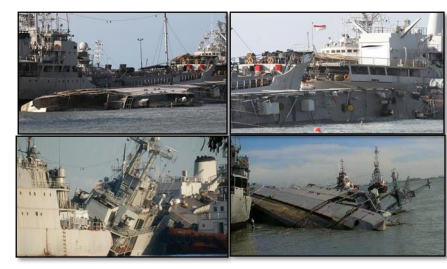 KRI Teluk Peleng-535 (Total Loss).
a. Kejadian: Tenggelam.
b. Waktu Kejadian: Tahun 2013. 
c. Lokasi: Dermaga Pondok Dayung Koarmabar. 
d. Kronologi: 
KRI TPL-535 sandar badan kedua di dermaga Pondok Dayung. Saat air surut lunas kapal tertusuk tonggak hingga terjadi kebocoran. 
Air masuk ke kapal hingga tidak terselamatkan, akhirnya kapal tenggelam di dermaga. 
e. Analisa: 
Komandan KRI TPL-535 dan Pandu tidak memahami kondisi perairan di sekitar dermaga saat akan sandar. 
Pelajaran yang bisa dipetik (Lessons Learnt): 
a) Komandan KRI dan pandu harus memperhatikan kondisi perairan di sekitar dermaga sebelum sandar/tolak. 
b) Tim PEK seharusnya memahami bangunan kapal saat mengalami kebocoran sehingga tidak total loss kondisi kapal. Harus paham di lokasi mana sumber bocor, pintu kedap kompartemen mana yang harus ditutup untuk mempertahankan daya apung kapal
TUGAS HARI KAMIS
TIAP TARUNA MENJELASKAN 2 KECELAKAAN DI LAUT.
WAKTU:….???
POSISI:…..???
PENYEBAB: ……?????
PERATURAN MARITIM
LAHIRNYA ISM Code

Tenggelamnya kapal “TITANIC” pada tahun 1912.
Tahun 1914 Konvensi SOLAS diadakan pertama kali,
Disusul perbaikan-perbaikan pada tahun-tahun 1929, 1948 dan 1960.
​
Masa Pra MARPOL
Kapal-kapal pengangkut minyak (tanker) relatif ukurannya belum besar dan belum banyak berkembang.
Kapal membuang limbah minyak muatan dan air got dari kamar mesin ke laut masih dapat ditolerir, karena jumlahnya yang sedikit.
Kapal (terutama tanker) makin bertambah besar ukurannya dan makin bertambah banyak jumlahnya. Pembuangan limbah tidak dapat ditolerir lagi
Konvensi OILPOL 1954 : pembatasan membuangan limbah

Kecelakaan super tanker “TORREY CANYON” 1969 Aturan diperketat dan diperluas:
​
COLLREG 1972 : Ketentuan internasional untuk mencegah kapal tubrukan.
​
​MARPOL 73 (5 ANNEX) : Mengganti OILPOL 1954
​​
SOLAS 1974 : Mengganti SOLAS 60
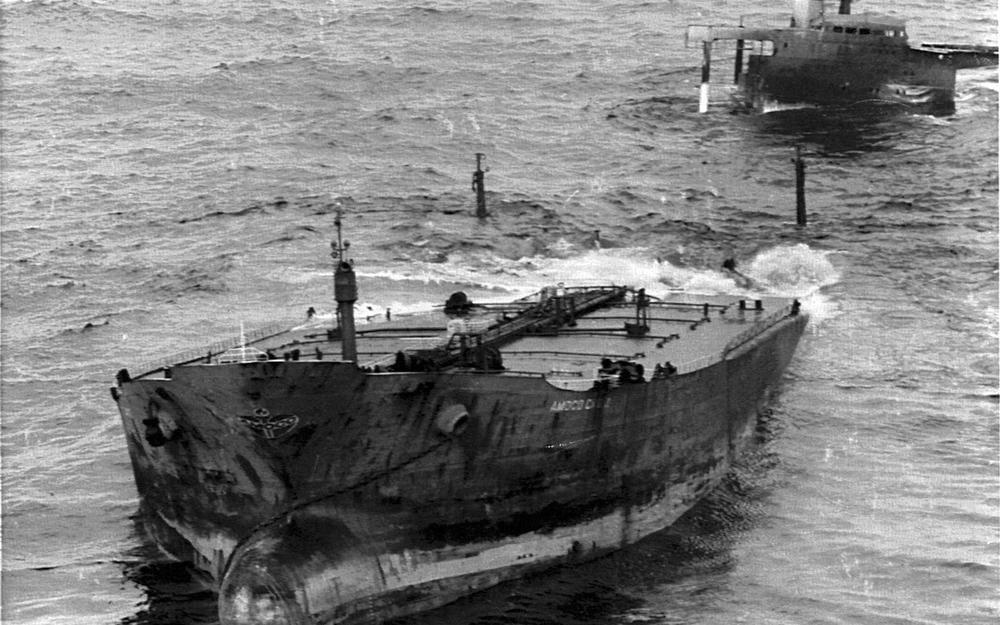 Kecelakaan kapal “AMOCO CADIZ” 1976 
Menghasilkan aturan-aturan yang lebih ketat lagi ditambahkan ke SOLAS 74 maupun MARPOL 73 disebut Protocol 1978, yang terutama menyangkut ketentuan mengenai tanker.
​
Konvensi internasional mengenai STCW 1978
International Convention on Standards of Training, Certification and Watchkeeping for Seafarers
standar minimum pelatihan dan sertifikasi untuk awak kapal. 
 ​
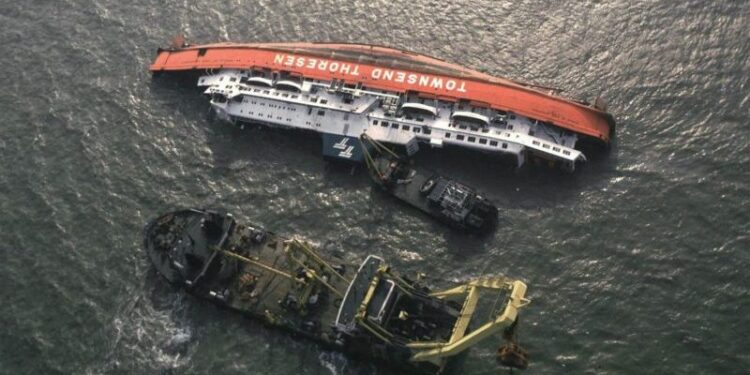 1987 Herald of Free Enterprise……….. 
IMO A647 (Guidelines on Management for safe operation of ships and pollution prevention).
ISM Code lahir 1994
Ch. IX - SOLAS STCW 1978 diperketat/diperbaiki menjadi STCW 1995
Kecelakaan-kecelakaan maritim yang terjadi dapat dianalisa dengan angka perbandingan 80-20%. 

80% dari kecelakaan-kecelakaan pada umumnya disebabkan oleh kesalahan / kelalaian manusia
20% tergolong dalam kategori kegagalan / kesalahan teknologi, yang juga dapat dianggap sebagai kondisi substandar (substandard condition).
ISM Code merupakan produk dari IMO (International Maritime Organization) yang akhirnya diadopsi oleh SOLAS pada tahun 1994 (Safety of Life at Sea). 
ISM Code merupakan standard Sistem Manajemen Keselamatan untuk pengoperasian kapal secara aman dan untuk pencegahan pencemaran di laut.

Intinya ISM ini bertujuan untuk menjamin keselamatan di laut, mencegah kecelakaan atau kematian, dan juga mencegah kerusakan pada lingkungan dan kapal.

Sebelum perusahaan dan kapalnya dioperasikan keduanya harus disertifikasikan terhadap ISM Code. Sertifikat ISM Code dapat diartikan sebagai suatu lisensi untuk menjadi Ship Operator
PERATURAN KEPALA STAF ANGKATAN LAUT NOMOR 6 TAHUN 2022 TENTANG KESELAMATAN DAN KESEHATAN KERJA DI KAPAL TNI AL
SETIAP KAPAL YANG DIOPERASIKAN WAJIB MEMENUHI STANDAR KESELAMATAN KERJA UNTUK MENJAMIN KESELAMATAN PERSONEL DAN MATERIIL KAPAL MELALUI PENCEGAHAN KECELAKAAN KERJA.
K3 DI KAPAL TNI AL MELIPUTI:
 
KESELAMATAN KERJA DI KAPAL;
KESEHATAN KERJA DI KAPAL;
KESIAPAN K3 FASILITAS PENDUKUNG KAPAL; DAN
BAHAYA DAN KECELAKAAN.
FAKTOR-FAKTOR UTAMA YANG PERLU DIPERHATIKAN DALAM UPAYA PENCEGAHAN KECELAKAAN KERJA DI KAPAL :
KESIAPAN AWAK KAPAL;
KESIAPAN TEKNIS OPERASIONAL;
LINGKUNGAN KERJA; DAN
MANAJEMEN KESELAMATAN.
KESIAPAN AWAK KAPAL
KESAMAPTAAN JASMANI;
STATUS KESEHATAN;
STATUS MENTAL PSIKOLOGIS;
PELATIHAN;
KONDISI KESEGARAN; DAN 
KOMPETENSI.
KESIAPAN TEKNIS OPERASIONAL
KELAIKLAUTAN
KENAVIGASIAN
PENGATURAN MUATAN
ALAT PENOLONG/KESELAMATAN.
LAIK LAYAR DAN/ATAU LAIK TEMPUR.
LINGKUNGAN KERJA
KONDISI FISIK LINGKUNGAN LAUT DAN UDARA YANG DINAMIS;
KONDISI KAPAL BAIK KONSTRUKSI, PERALATAN NAVIGASI, KOMUNIKASI, KESELAMATAN DAN LAINNYA;
KONDISI PELAYARAN PADA MALAM HARI DAN CUACA BURUK;DAN
KONDISI SOSIAL REKAN KERJA.
MANAJEMEN KESELAMATANTERENCANA, TERUKUR, TERSTRUKTUR DAN TERINTEGRASI SERTA BERKELANJUTAN
MENGENALI POTENSI BAHAYA, PENILAIAN RISIKO DAN PENGENDALIAN RISIKO
TINDAKAN PERBAIKAN MEMPERTAHANKAN TINGKAT KESELAMATAN YANG DAPAT DITERIMA
PENGAMATAN BERKELANJUTAN DAN PENILAIAN TINGKAT KESELAMATAN YANG DAPAT DICAPAI
PENINGKATAN TINGKAT KESELAMATAN MENYELURUH.
UTS STUDI KASUS KECELAKAAN DI LAUT.
HARI/TANGGAL		: 	JUMAT, 18 AGUSTUS 2023
WAKTU				: 	50 MENIT
SIFAT				: 	CLOSE BOOK
INSTRUKSI				: 	
BERDOA SESUAI DENGAN AGAMA DAN KEPERCAYAAN MASING-MASING.
SOAL AKAN DI SLIDEKAN.
TULISKAN NAMA, NOMOR AKADEMI  DAN MATA PELAJARAN JELAS DAN BENAR DIATAS LEMBAR JAWABAN.
BACA, PAHAMI  PERSOALAN DENGAN TELITI DAN JAWAB DENGAN JELAS.
JAWABLAH SESUAI DENGAN PETUNJUKNYA, TIDAK DIPERKENANKAN BEKERJA SAMA,.
BILA TERJADI PELANGGARAN MAKA AKAN DIPROSES SESUAI DENGAN ATURAN YANG BERLAKU DI SESKOAL.
PERIKSA SEKALI LAGI SEBELUM KERTAS JAWABAN DIKUMPULKAN.
SOAL
JELASKAN TENTANG KECELAKAAN DI LAUT MENURUT UU NO. 17 TAHUN 2008 TENTANG PELAYARAN !!!!
SEBUTKAN FAKTOR2 PENYEBAB KECELAKAAN DI LAUT BESERTA CONTOHNYA (4 CONTOH)
SEBUTKAM SYARAT  MENJADI PAGA LAUT
APA ITU ISM CODE?
SEBUTKAN FAKTOR-FAKTOR UTAMA YANG PERLU DIPERHATIKAN DALAM UPAYA PENCEGAHAN KECELAKAAN KERJA DI KAPAL ?
STUDI KASUS TIM KAWAL KRI SLAMET RIYADI-352
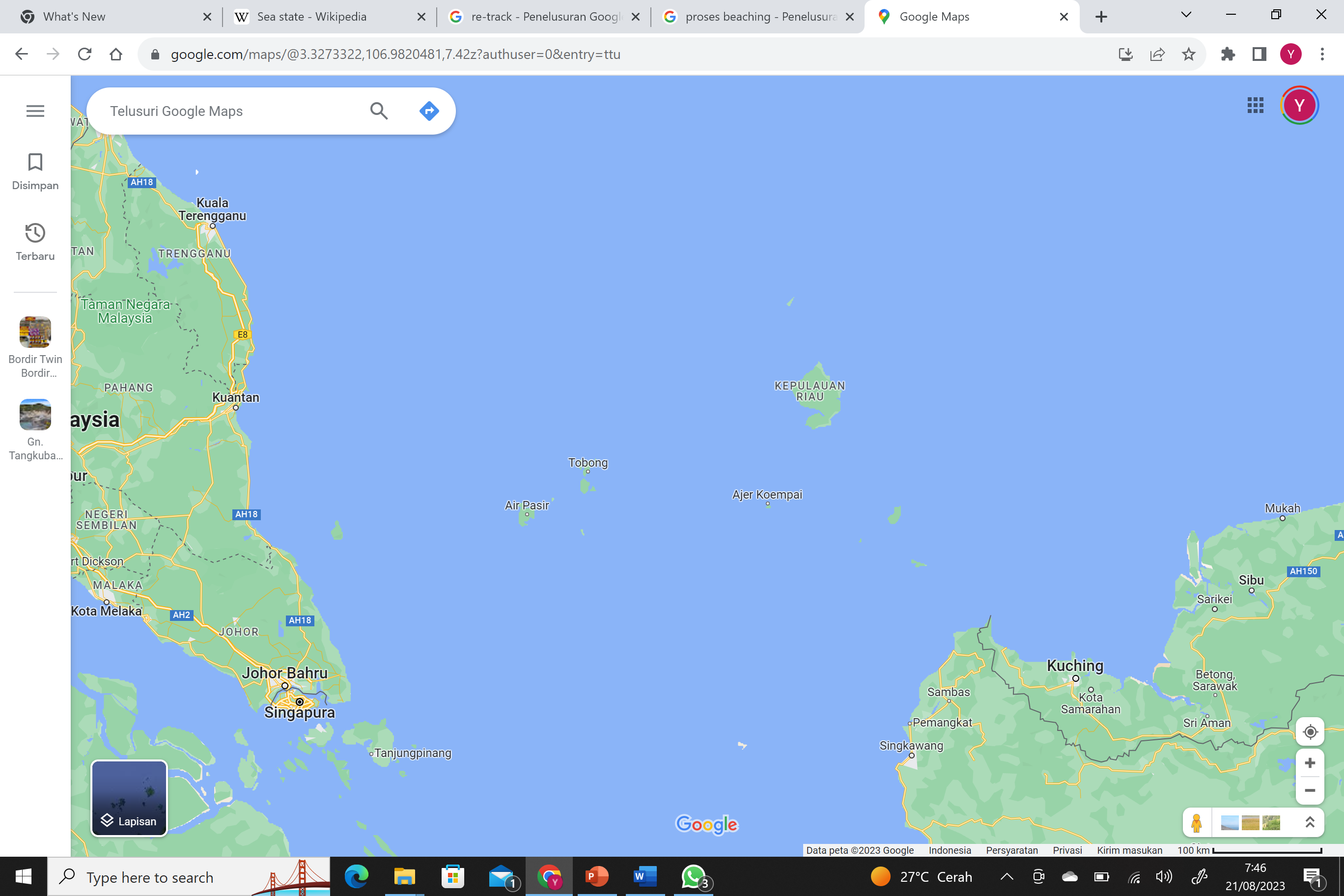 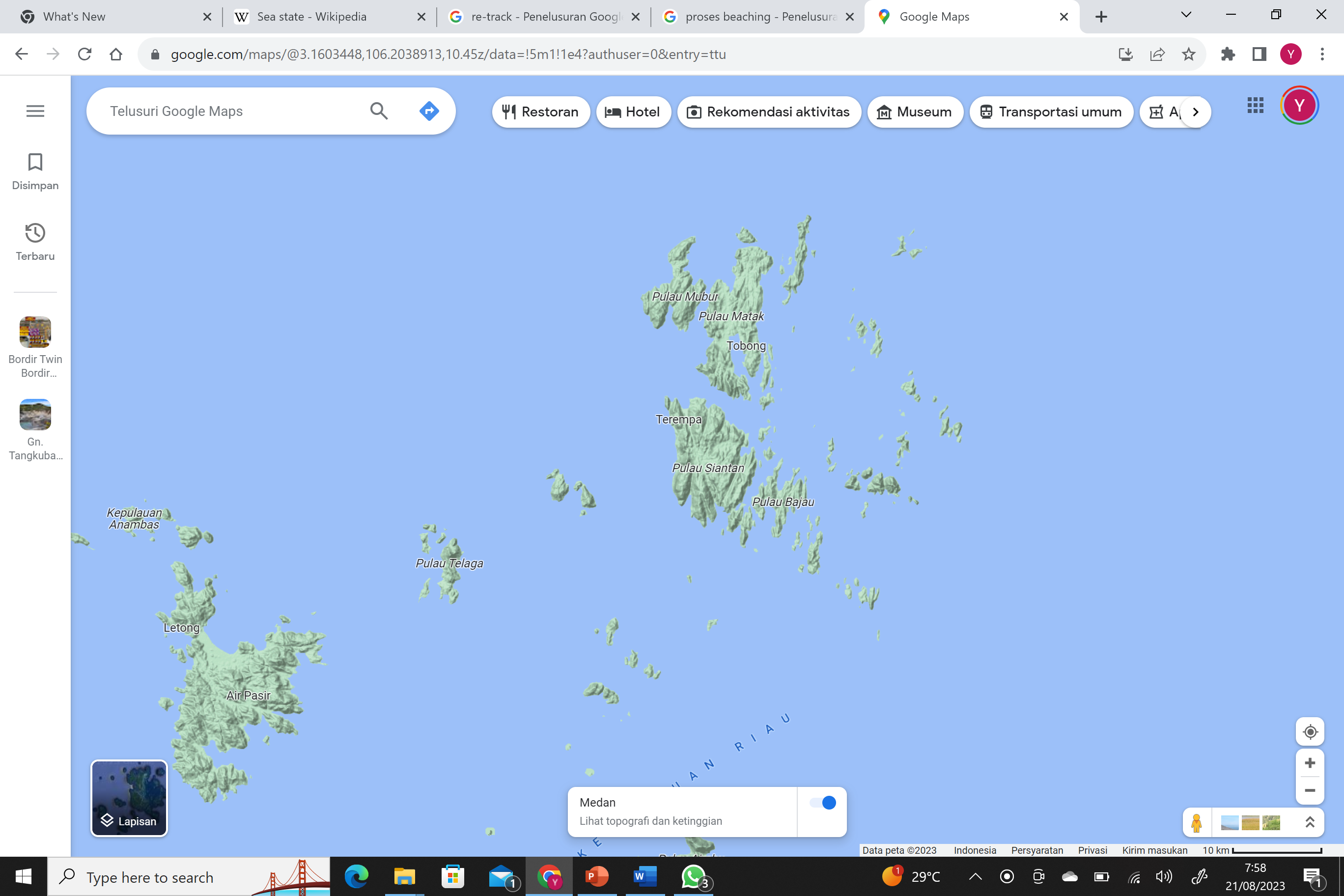 STUDI KASUS KRI NALA-363.
DOUGLAS SEA SCALE
Douglas Sea Scale.
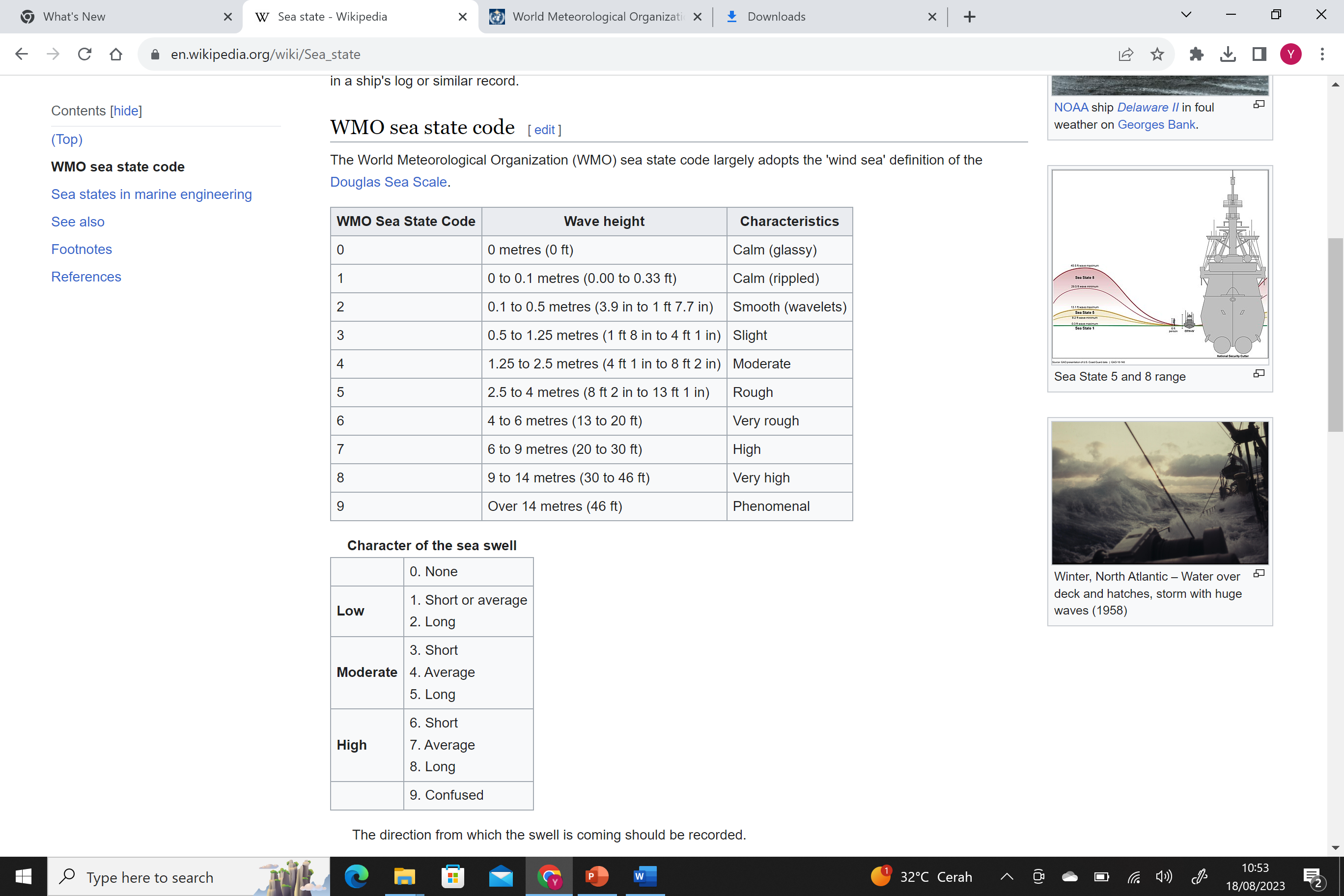 THE BEAUFORT WIND SCALE
STUDI KASUS KRI TELUK PARIGI-539
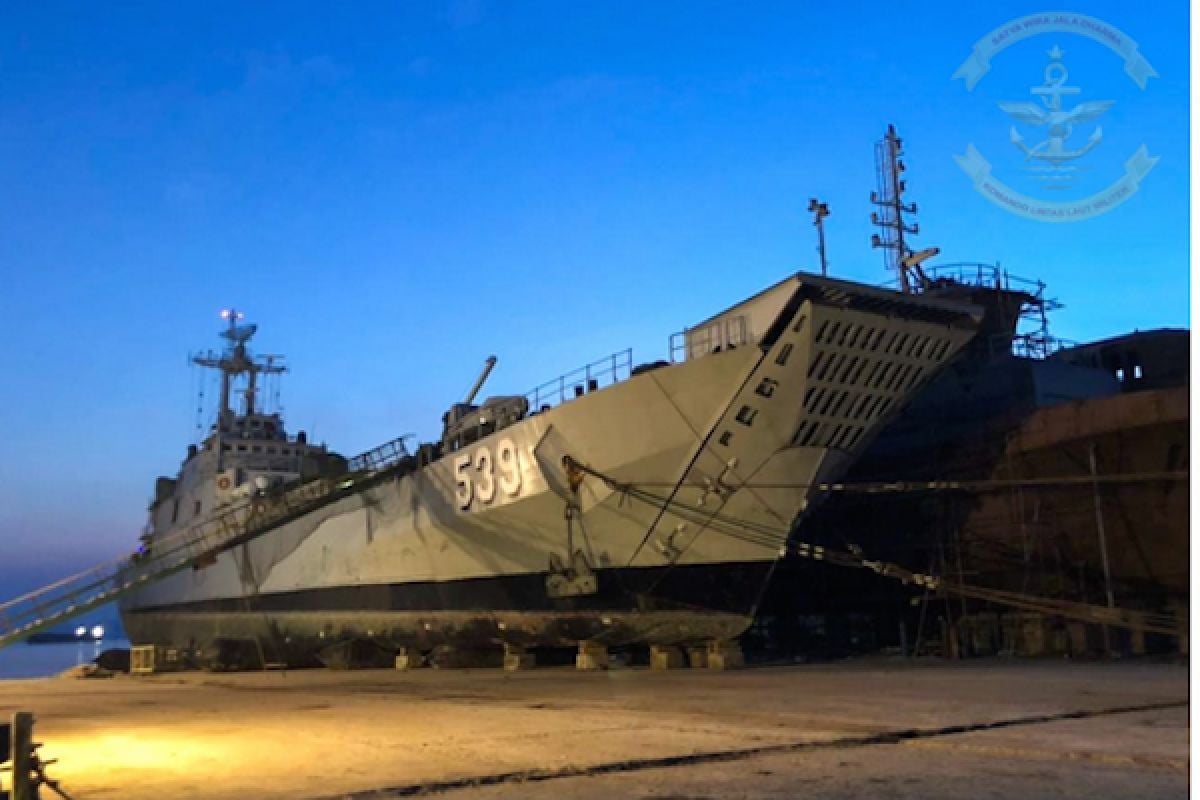 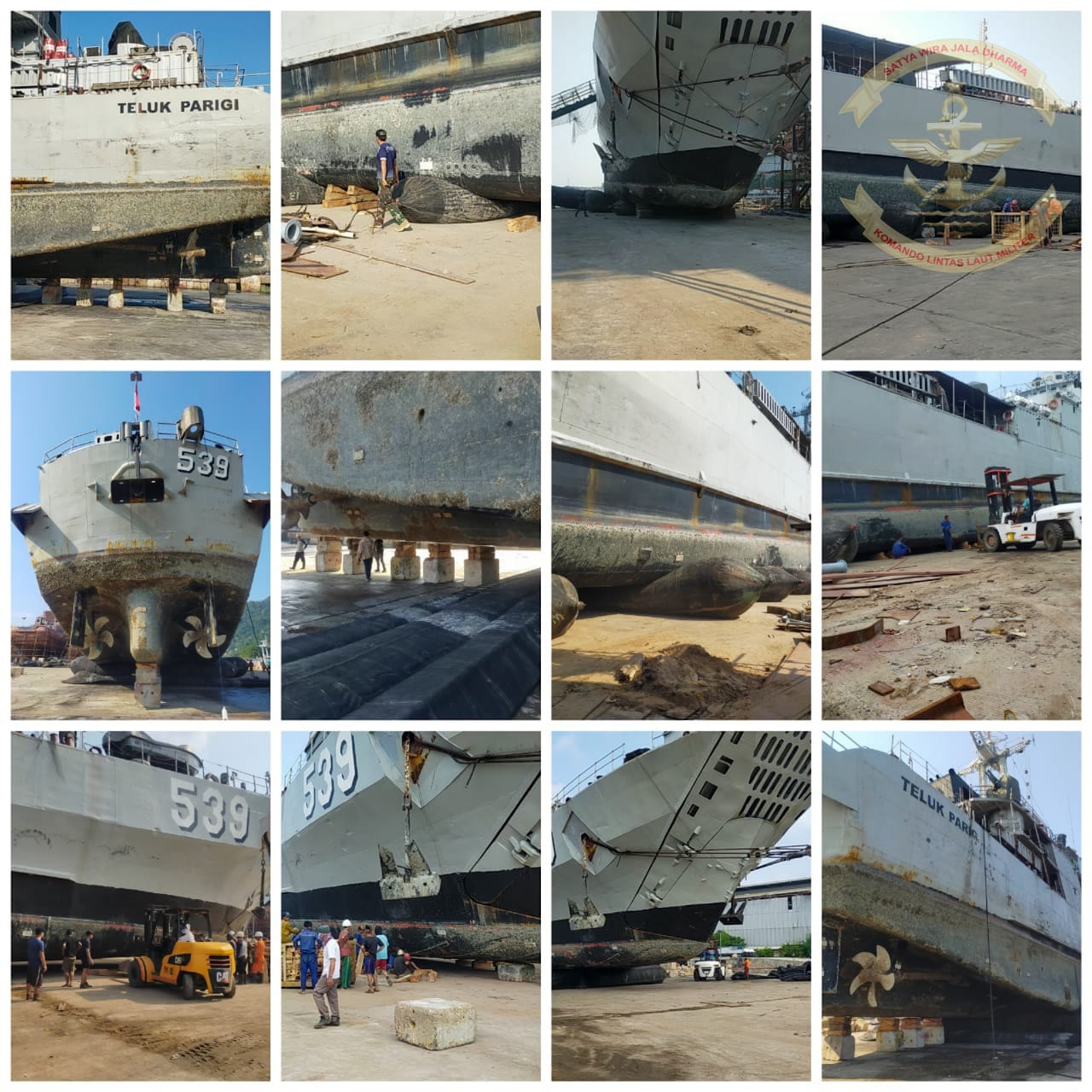 STUDI KASUS KRI DILI- 583
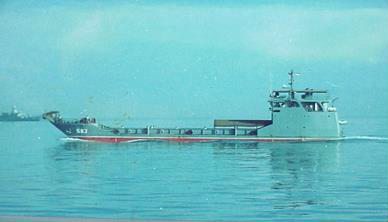 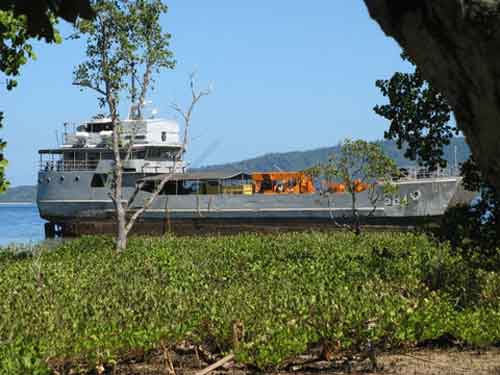 STUDI KASUS KRI MEMET SASTRAWIRIA-380
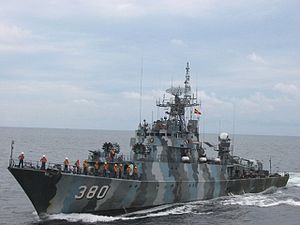 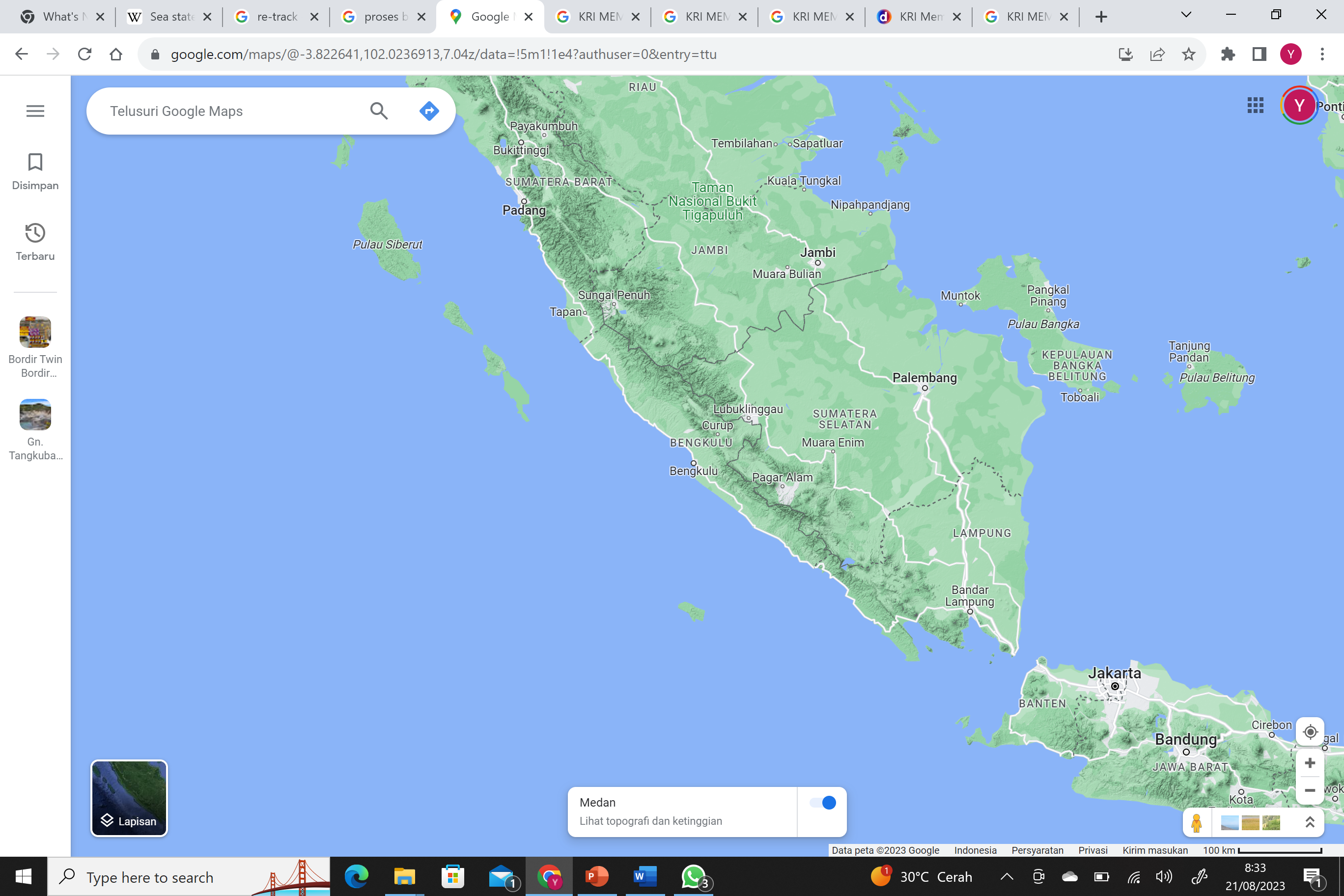 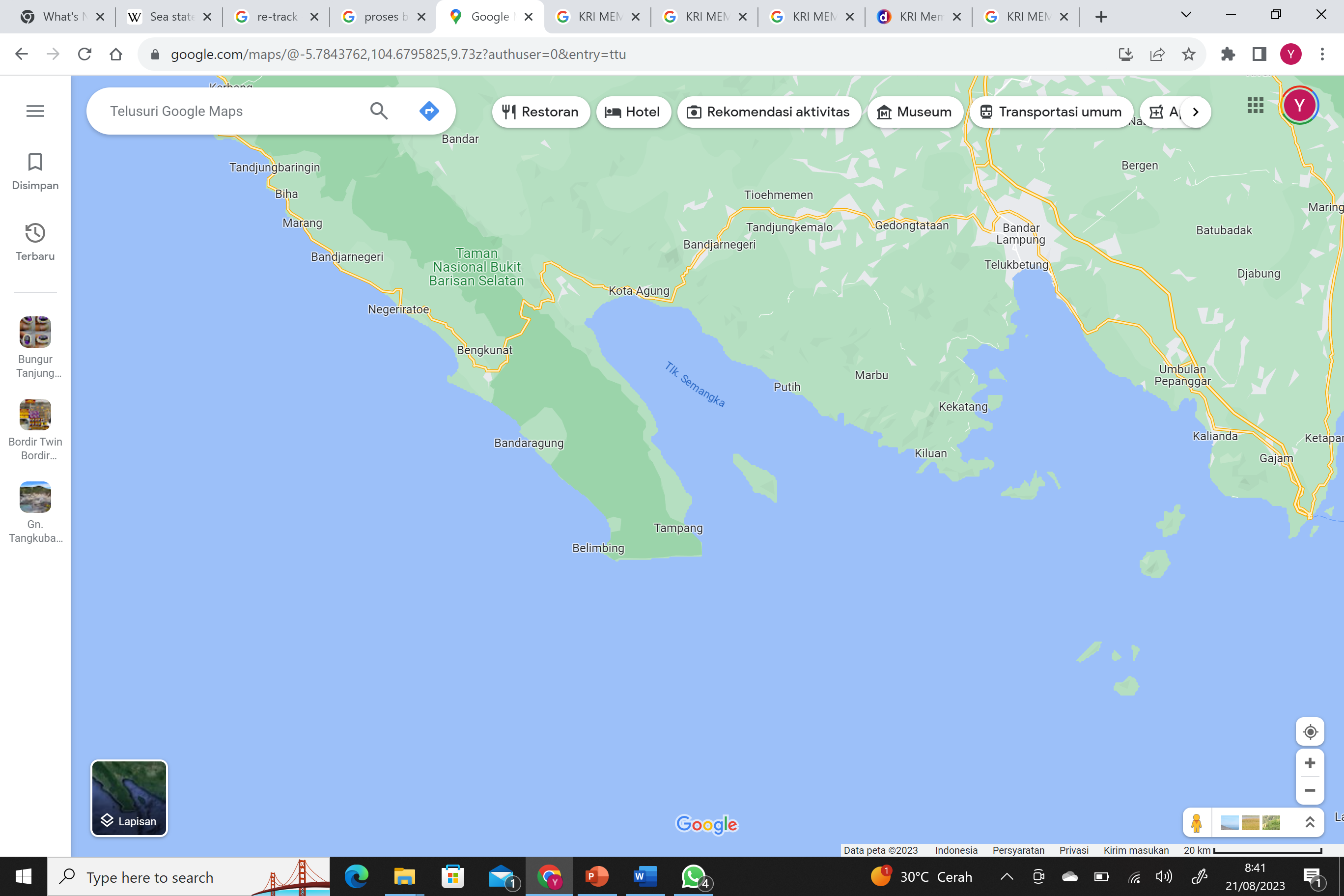 STUDI KASUS KRI NALA-363
STUDI KASUS KRI NALA-363
STUDI KASUS KRI NALA-363
STUDI KASUS KRI TALIWANGSA-870
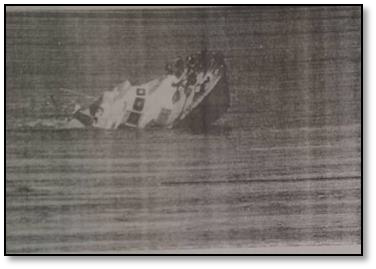 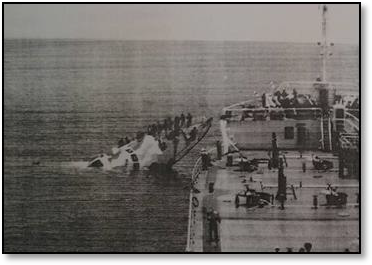 STUDI KASUS KRI TALIWANGSA-870
STUDI KASUS KRI FRANS KAISEPO-368
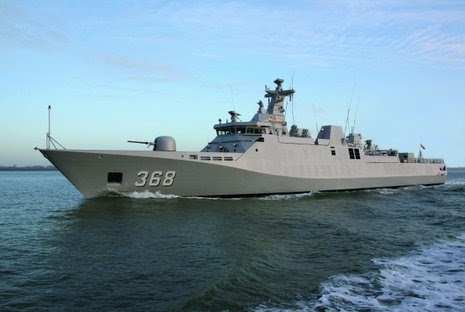 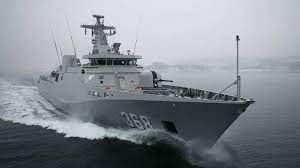 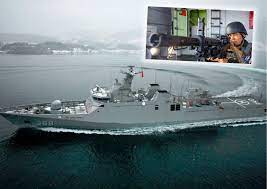 STUDI KASUS KRI PATI UNUS-384
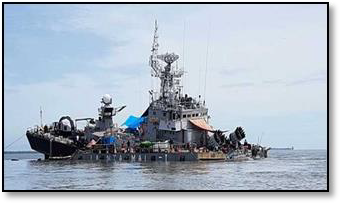 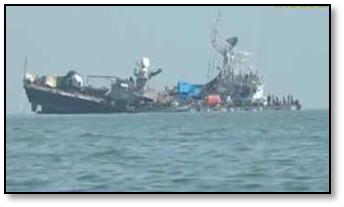 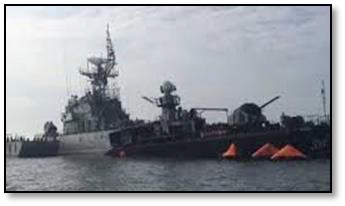 STUDI KASUS KRI KARIMATA-960
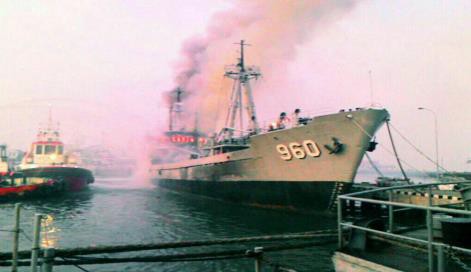 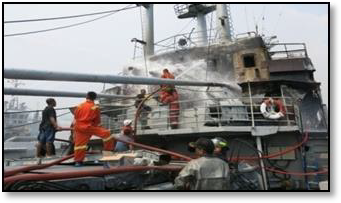 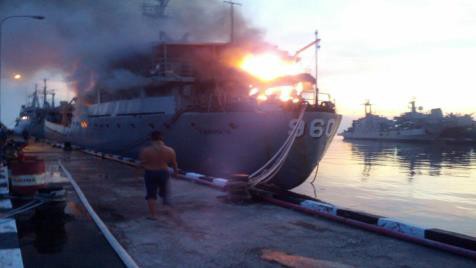 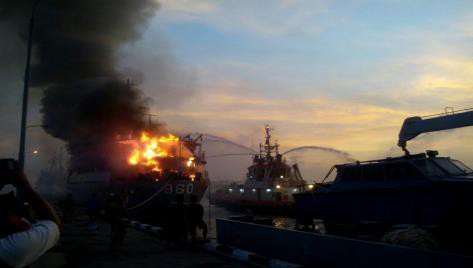 STUDI KASUS KRI SLAMET RIYADI-352
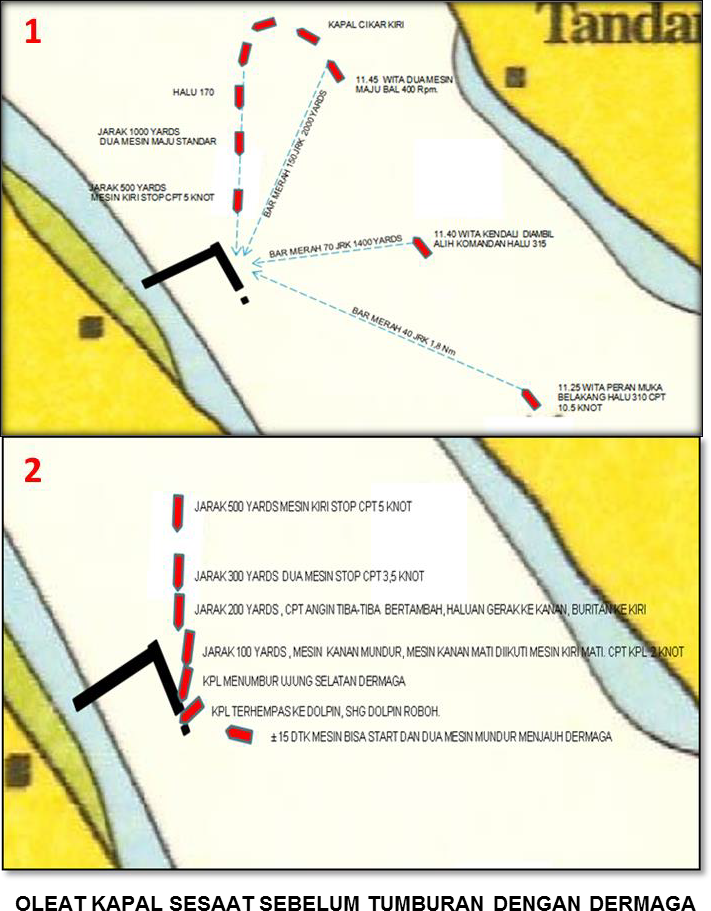 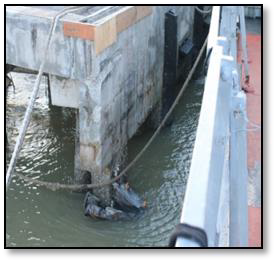 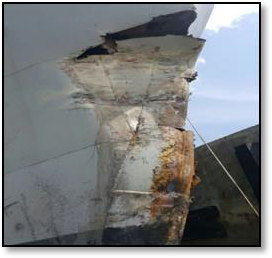 1
2
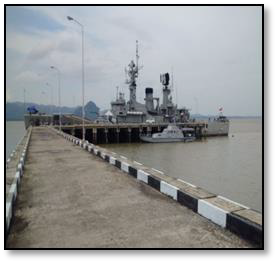 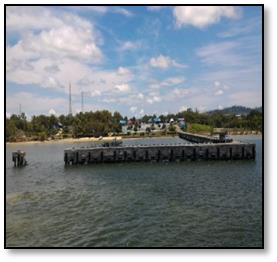 4
3
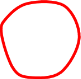 STUDI KASUS KRI SLAMET RIYADI-352
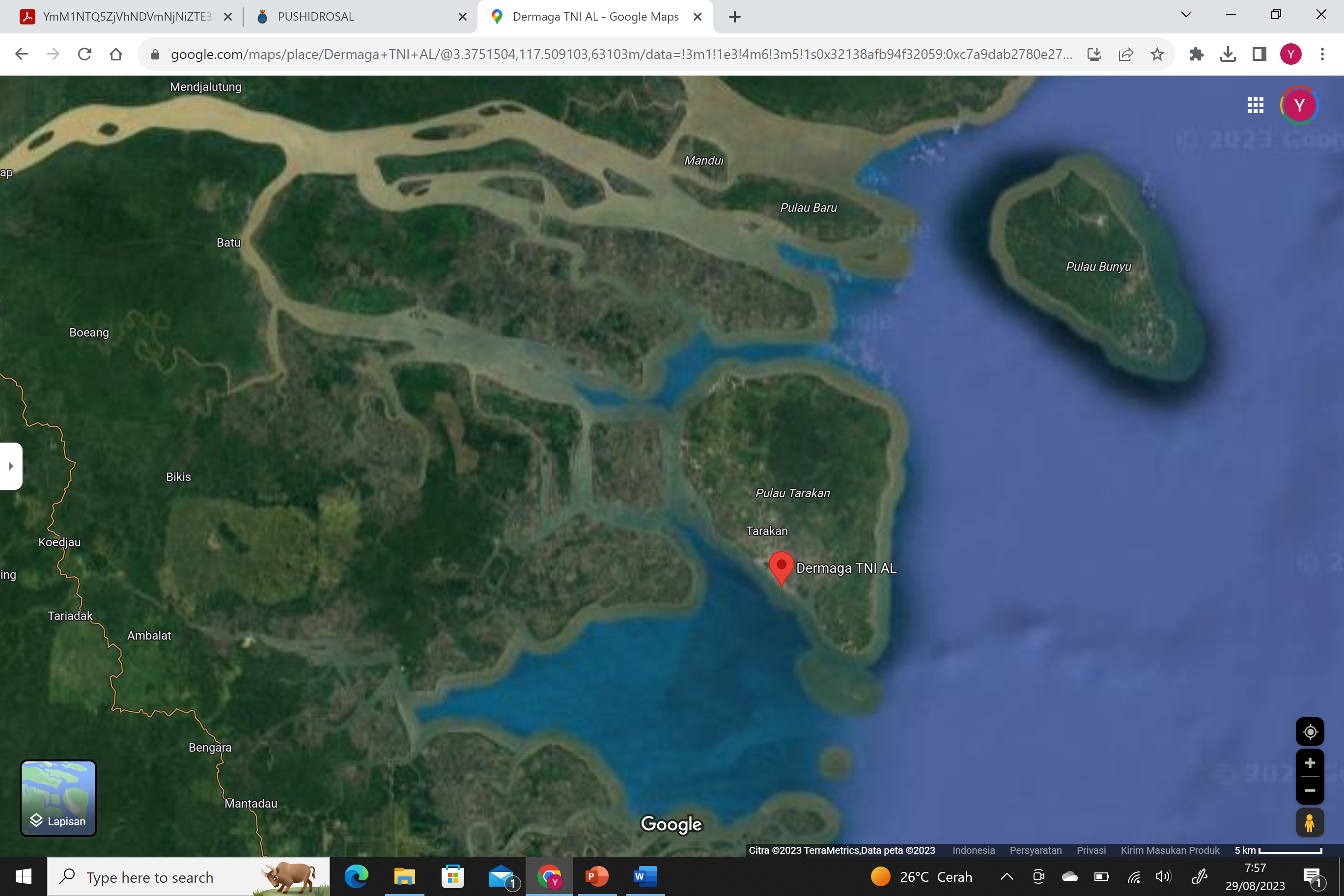 STUDI KASUS KRI TELUK BONE-511.
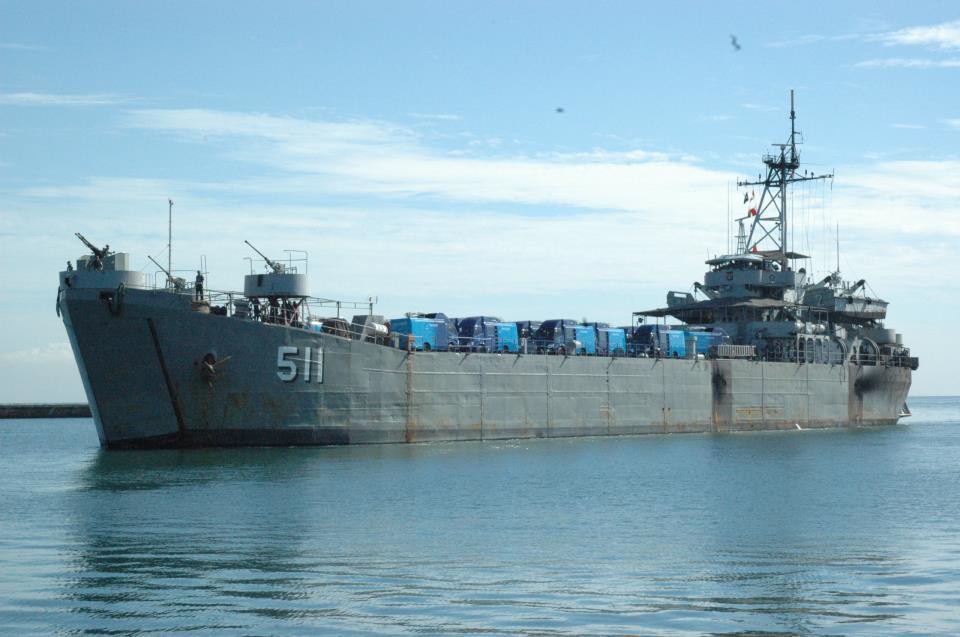 STUDI KASUS USS FITZGERALD (DDG-62)
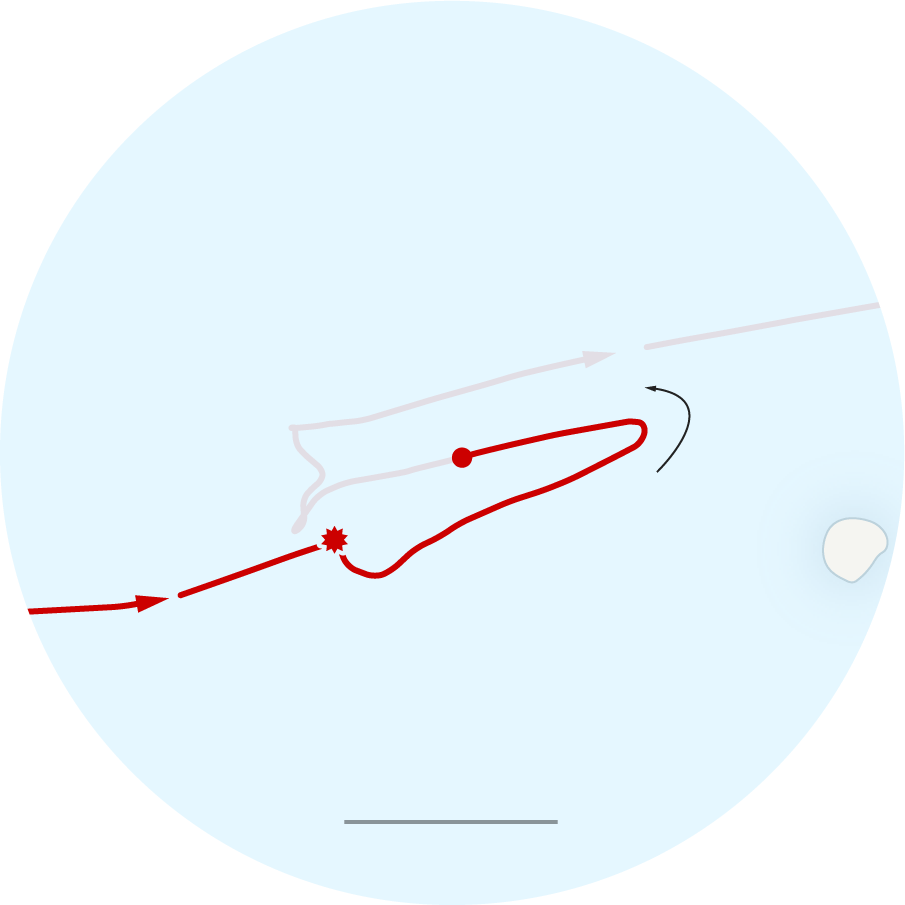 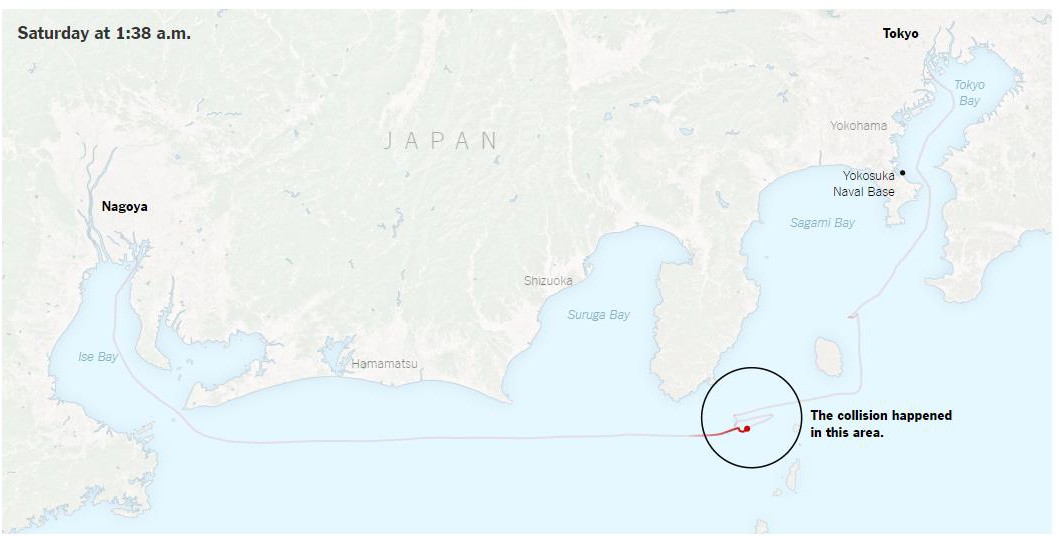 Ship position around
 2:25 a.m.
Turns around
at 2:00 a.m.
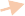 Collision at
1:30 a.m.
Toshima Island
The collision happened in this area
5 miles
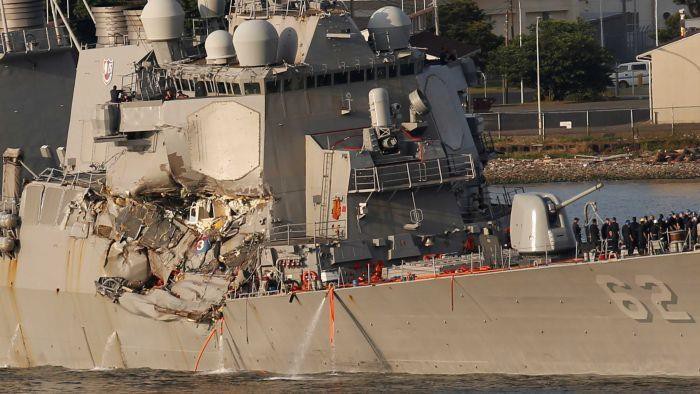 1
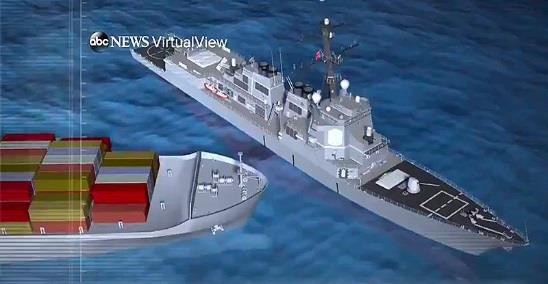 1
STUDI KASUS USS FITZGERALD (DDG-62)
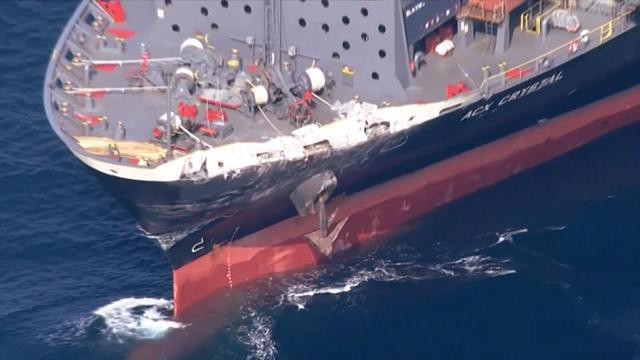 2
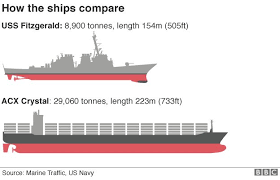 2
“A leader is one who knows the way, goes the way, and shows the way.” 
— John C. Maxwell
APA YANG TARUNA KETAHUI TENTANG COLLREG ???
FAKTOR APA SAJA PENYEBAB KECELAKAAN DI LAUT ???
APA YANG HARUS DILAKUKAN PERWIRA JAGA LAUT APABILA MENGHADAPI SITUASI SEPERTI GAMBAR DI BAWAH!!!!
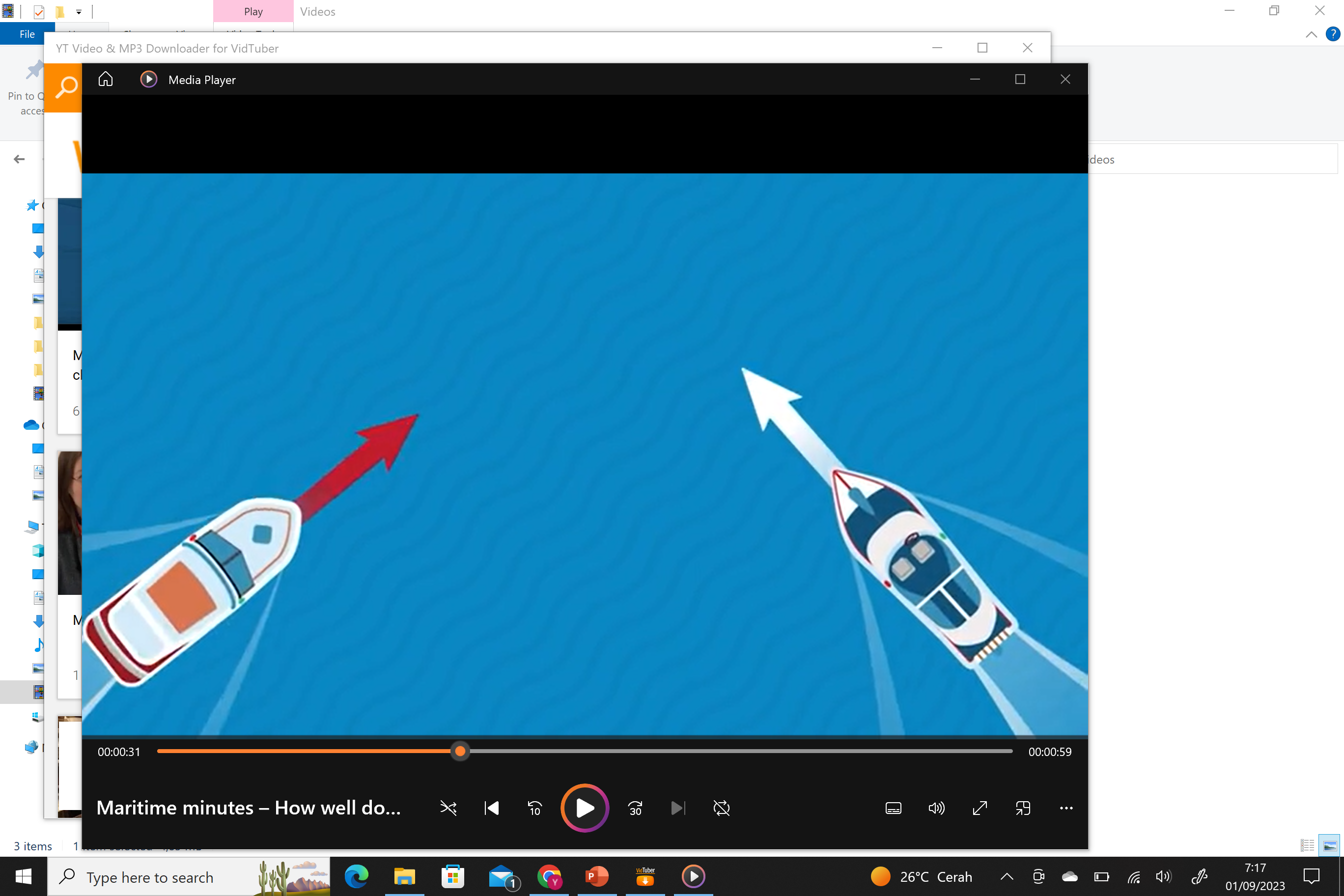 B
A